etherpad.wikimedia.org/p/312 for (anonymous) questions/comments!
Variance + Discrete Zoo I
CSE 312 24Su
Lecture 10
Fun fact!
Over a large number of trials, the average result will get closer to the expected value.
This principle is why casinos make consistent profits. Even though individual results can vary widely, the “law of large numbers” ensures that the casino’s profit prevails over time.
Logistics
HW3 due tonight
 no HW released tonight! (HW4 released next Wednesday)
 Mid-quarter Feedback 
 Midterm information on website
 Similar length to practice midterms but you will have 2x for it (110 minutes)
 4 questions 
 T/F/short answer, counting/probability, conditional probability, random variables
Outline for Today
> Review linearity of expectation
> Variance (last way to describe random variables!) 
> Start learning about the zoo of discrete random variables
One More Linearity of Expectation Example!
Rotating the table
Rotating the table
Rotating the table
How to know what indicators to define?
Techniques For Finding Expectation
1. Definition of Expectation
When the support is small enough and we can find the PMF of X

2. Linearity of Expectation
When we can break X into a sum
Break into indicator RVs if it’s some kind of count

3. LOTUS (Law of the unconscious statistician)
When it’s a function of X (e.g, X2)
Where are we?
Quantitative value
Variance
Variance
Another one number summary of a random variable.

But wait, we already have expectation, what’s this for?
Consider these two games
-1
0
1
-10,000
0
10,000
What’s the difference
Expectation tells you what the average will be…
But it doesn’t tell you how “extreme” your results could be.
Nor how likely those extreme results are.

Game 2 has many (well, only) very extreme results. 
In expectation they “cancel out” but if you can only play once…
…it would be nice to measure that.
Designing a Measure – Try 1
Designing a Measure – Try 2
This is the variance!
Why Squaring
Why not absolute value? Or Fourth power?

> Squaring is nicer algebraically.
> Our goal with variance was to talk about the spread of results.         Squaring makes extreme results even more extreme. 
> Fourth power over-emphasizes the extreme results (for our purposes).
Variance
The first form forms are the definition. The last one is an algebra trick.

Intuition: Variance is a quantity that measures on average how “far”
the random variable is from its expectation
> higher values means values are very spread out
> smaller values means values are closer and tend to be closer to expectation
Variance
Proof of Calculation Trick
Variance of a die
Variance Adds If Independent
Variance Adds If Independent
Variance Adds If Independent
Expectation and Variance aren’t everything
Alright, so expectation and variance is everything right?
No!






A PMF or CDF *does* fully describe a random variable.
Flip a biased coin (prob heads=2/3) until heads. Count flips.
Flip a fair coin 3 times indep. Count heads.
…
Useful Facts
Make a prediction
Facts About Variance
Intuition: Adding a constant just shifts the distribution – the spread says the same
Facts about Variance
Facts about Variance
Intuition: Multiplying by a positive constant makes it more spread out
Summary of Expectation and Variance
Discrete Random Variable Zoo
Discrete Random Variable Zoo
There are common patterns of experiments:
> Flip a [fair/unfair] coin [blah] times and count the number of heads.
> Flip a [fair/unfair] coin until the first time that you see a heads
> Draw a uniformly random element from [set]
> Define an indicator random variable for [event]
…
Instead of calculating the support, PMF, CDF, expectation, variance every time, why not calculate it once and look it up every time?
for example…
E.g.
 the number of coin tosses till we get the first heads
 the number of games we need to play till we first win
 the number of dice rolls till the first 6
all follow the same format as,
 the number of trials till we get the first success
The discrete zoo defines some common patterns and gives us the PMF, expectation, and variance, so we don’t have to compute it every time!
What’s our goal?
Your goal is NOT to memorize these facts (it’ll be convenient to memorize some of them, but don’t waste time making flash cards).
Everything is on Wikipedia anyway. Everyone checks Wikipedia when they forget these.
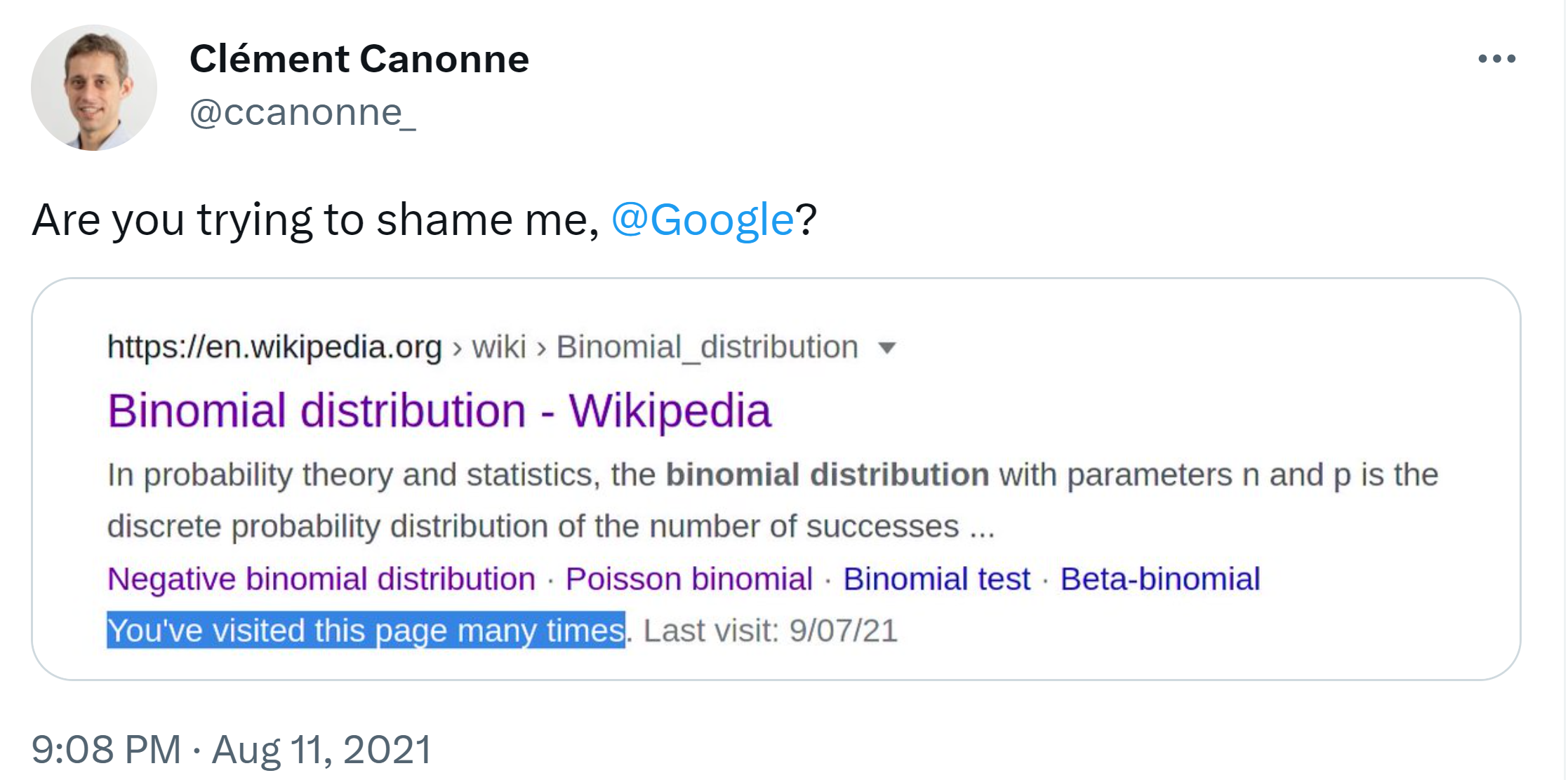 What’s our goal?
Your goal is NOT to memorize these facts (it’ll be convenient to memorize some of them, but don’t waste time making flash cards).
Everything is on Wikipedia anyway. Everyone checks Wikipedia when they forget these.

While learning about this zoo, we will also get the chance too: 
0. Introduce one new distribution we haven’t seen at all (next time).
1. Practice expectation, variance, etc. for ones we have gotten hints of.
2. Review the first half of the course with some probability calculations.
Zoo!
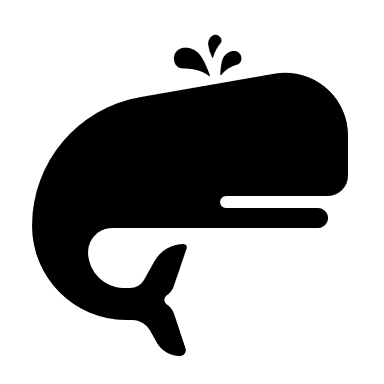 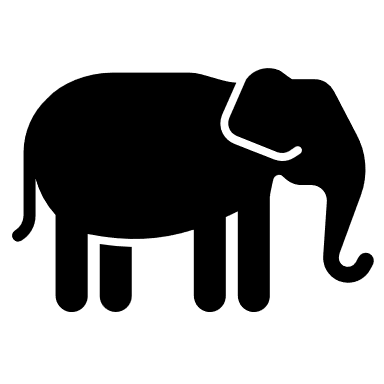 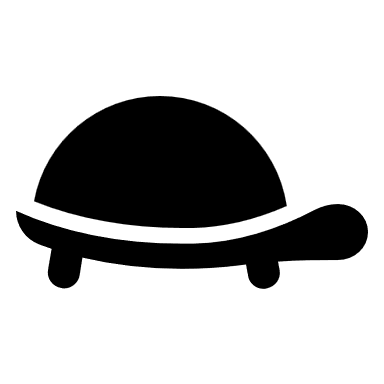 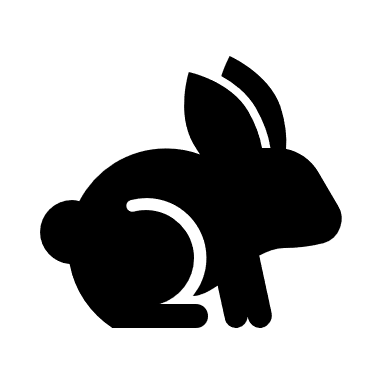 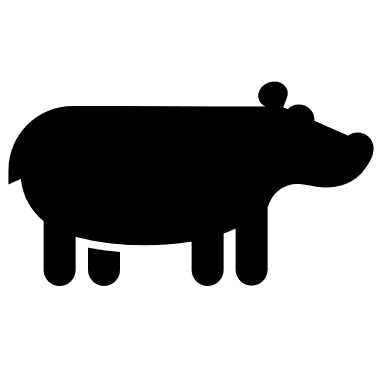 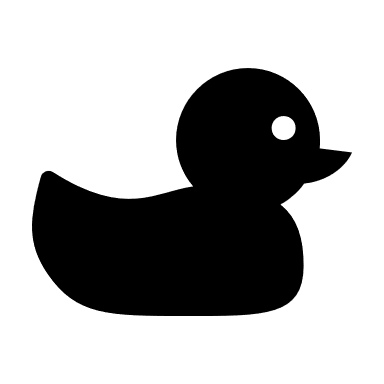 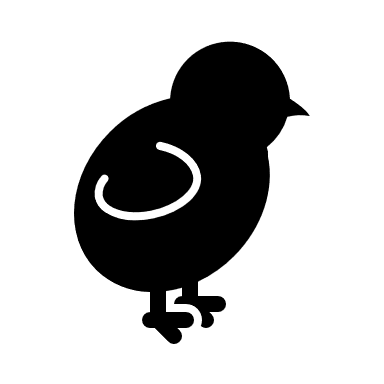 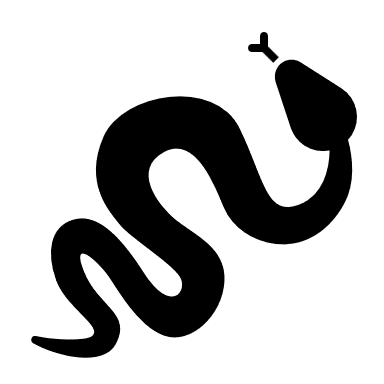 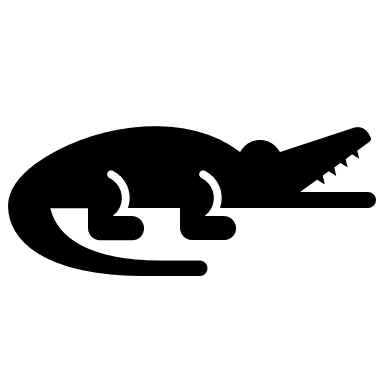 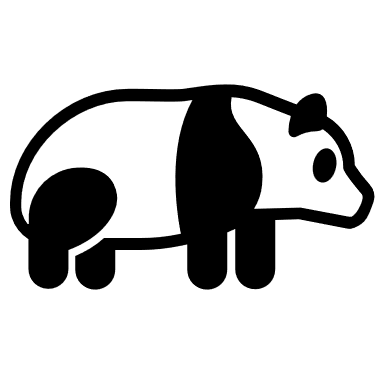 Scenario: Uniform
You want an integer in some range, with each integer equally likely.

Familiar example:
Outcome of rolling a fair die (or draw a random integer from 1,…,n)
equally likely to be an integer between 1 and 6
Discrete Uniform Distribution
Situation: Bernoulli
Bernoulli Distribution
Bernoulli Distribution Examples
Did a particular bit get written correctly on the device?
Did you guess right on a multiple-choice test?
Did a server in a cluster fail?
Did a disk drive crash?
Did buying a particular share of a stock pay off?
Did a user like or dislike a YouTube video? (Back in ye olden days, at least)
Does a user click an ad?
In each of these, we find the probability of success on a trial, define a RV as an indicator for whether the event occurred, say the RV follows a bernoulli distribution with relevant and we have the PMF, E[X] and Var(X)!
Situation: Binomial
Binomial Distribution
Binomial Distribution Examples
How many bits were written correctly on the device?
How many questions did you guess right on a multiple-choice test?
How many servers in a cluster failed?
How many keys went to one bucket in a hash table?
Example: Unpopular Donuts
Example: Unpopular Donuts
Example: Unpopular Donuts
Situation: Geometric
Geometric Distribution
Geometric Distribution Examples
How many bits can we write before one is incorrect?
How many questions do you have to answer until you get one right?
How many times can you run an experiment until it fails for the first time?
Geometric: Analysis
Both the expectation and variance are new to us. 
The derivations of both are uninformative
Every derivation I’ve ever seen has wild algebra tricks.
Geometric: Expectation
Geometric Property
Geometric random variables are called “memoryless”

Suppose you’re flipping coins (independently) until you see a heads.
The first three came up tails. 
How many flips are left until you see the first heads?

It’s another independent copy of the original!
The coin “forgot” it already came up tails 3 times.
Formally…
Formally…
Summary